Как птицы и звери готовятся
зиме
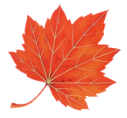 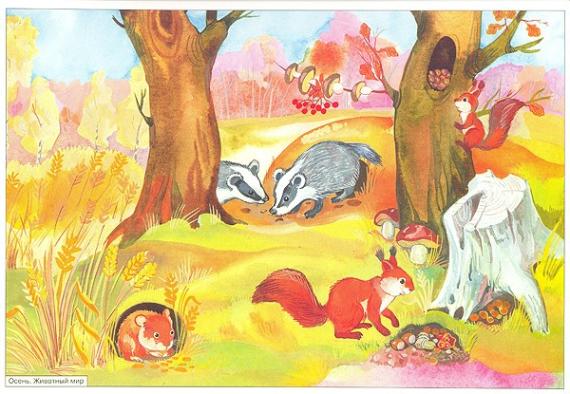 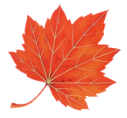 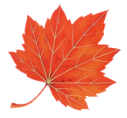 МАДОУ № 2 « ЛУЧИКИ»
Осень золотая…
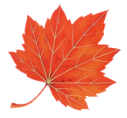 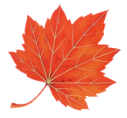 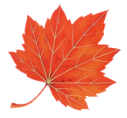 КОГДА ЭТО БЫВАЕТ ?
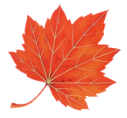 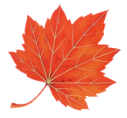 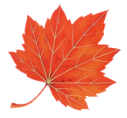 ОСЕНЬ В ЛЕС ПРИШЛА…
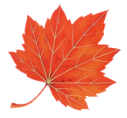 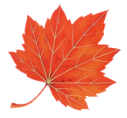 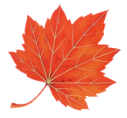 МЫШЬ - ПОЛЕВКА
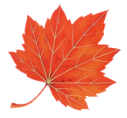 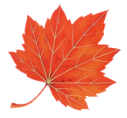 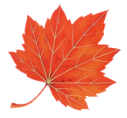 Под корягой в буреломеСпит медведь как будто в домеПоложил он лапу в ротИ как маленький сосет.
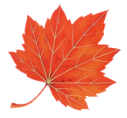 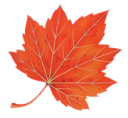 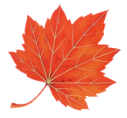 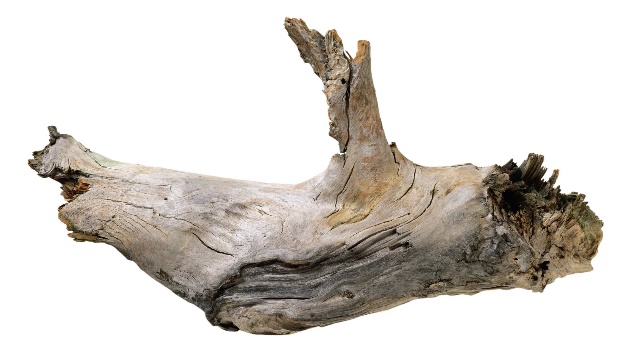 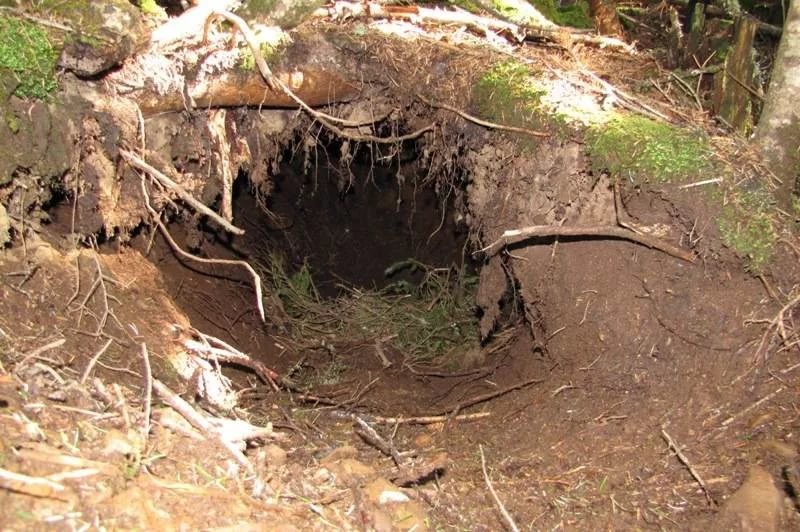 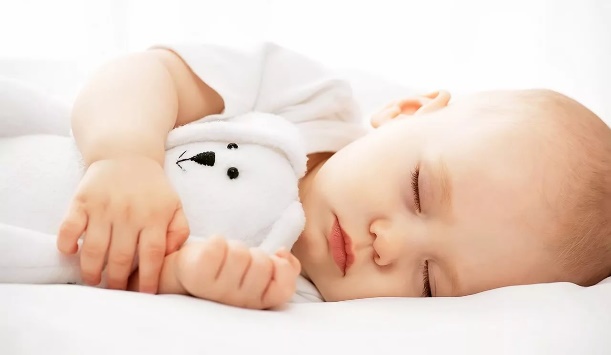 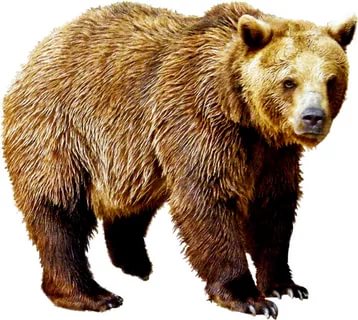 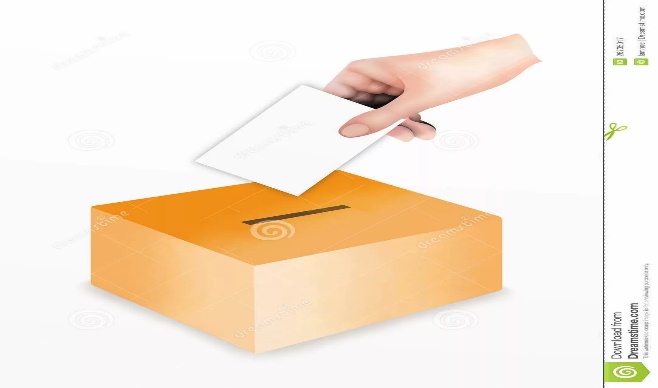 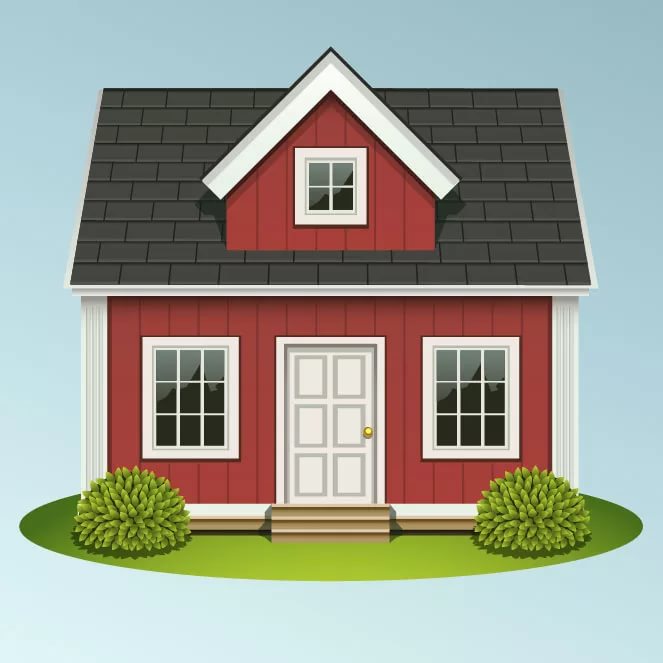 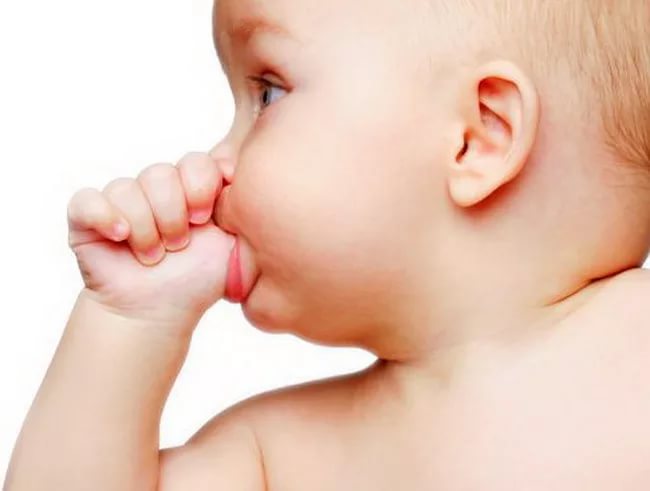 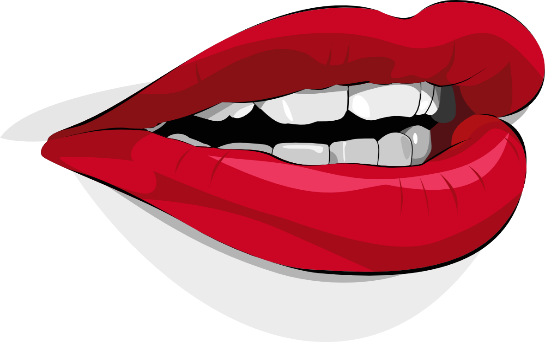 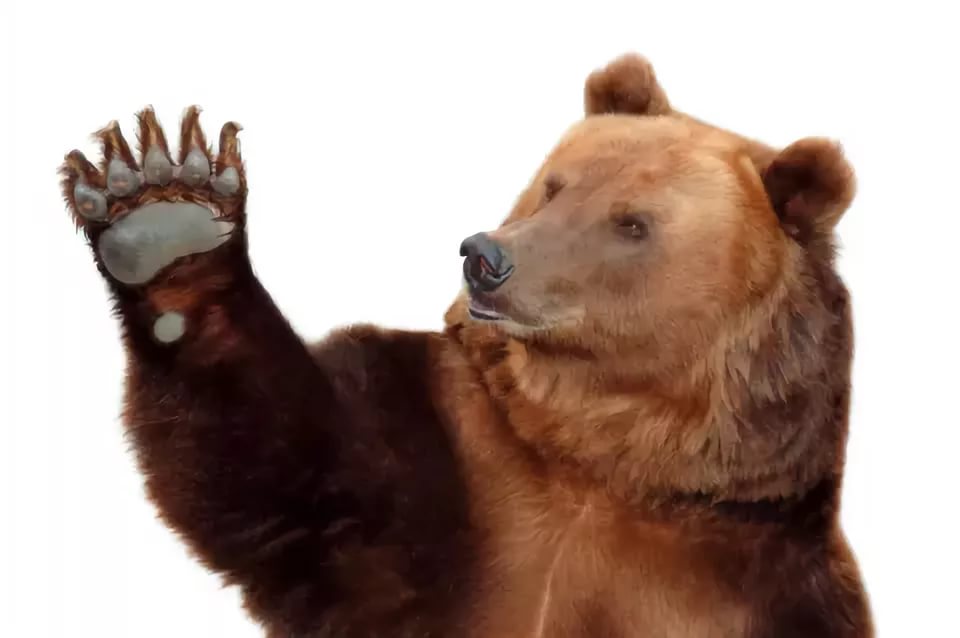 БАРСУК и ЕНОТ
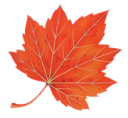 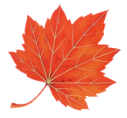 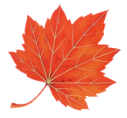 БОБРЫ
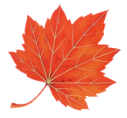 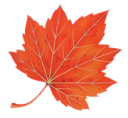 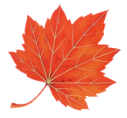 Я тоже буду спать, как мишка,                                                                                                                Я поохотился за лето.                                                                                                                         Грибы искал, мышей ловил,                                                                                                           Устал я, выбился из сил.
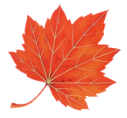 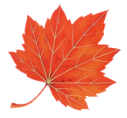 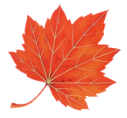 Пора мне зайчику линять,                                                                                                                          Пора мне шубку поменять,                                                                                                                 Зимой быть серым не могу,                                                                                                               Меня заметят на снегу
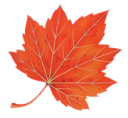 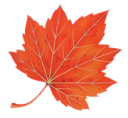 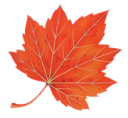 ЛИСА и ВОЛК
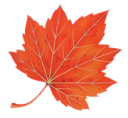 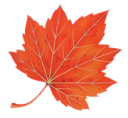 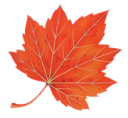 БЕЛКА
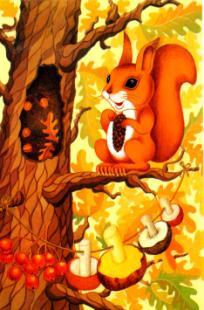 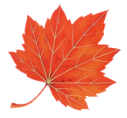 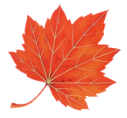 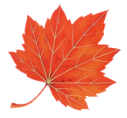 Печальными криками   прощаются  перелетные птицы  с  родиной.      будут  зимовать они в тёплых  странах.  Но  как  только  зазвенят  весной ручьи,  зазеленеет на   бугорках   травка,   все они  вернутся   домой  на   родину.
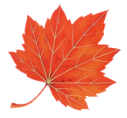 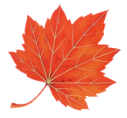 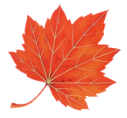 ПЕРЕЛЕТНЫЕ ПТИЦЫ
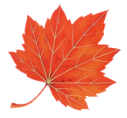 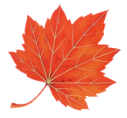 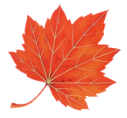 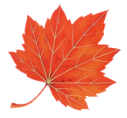 ГЛУХАРЬ
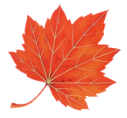 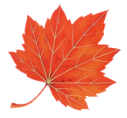 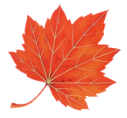 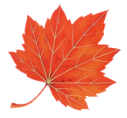 ОСЕНЬ в городе
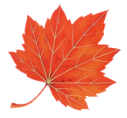 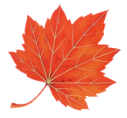 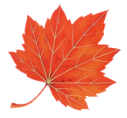 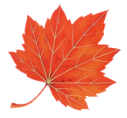 ЗИМУЮЩИЕ ПТИЦЫ
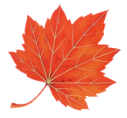 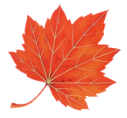 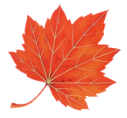 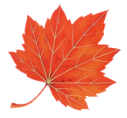 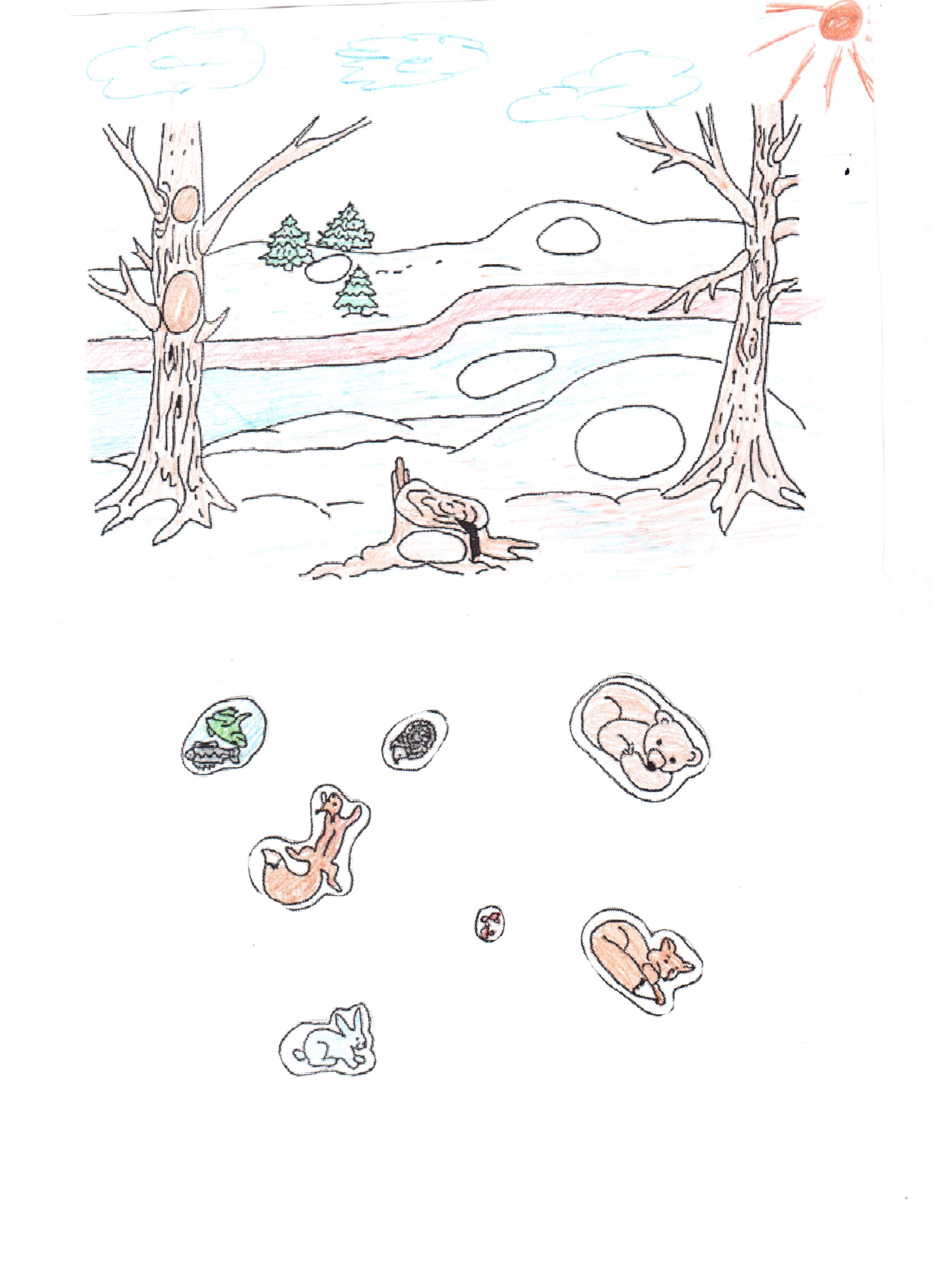 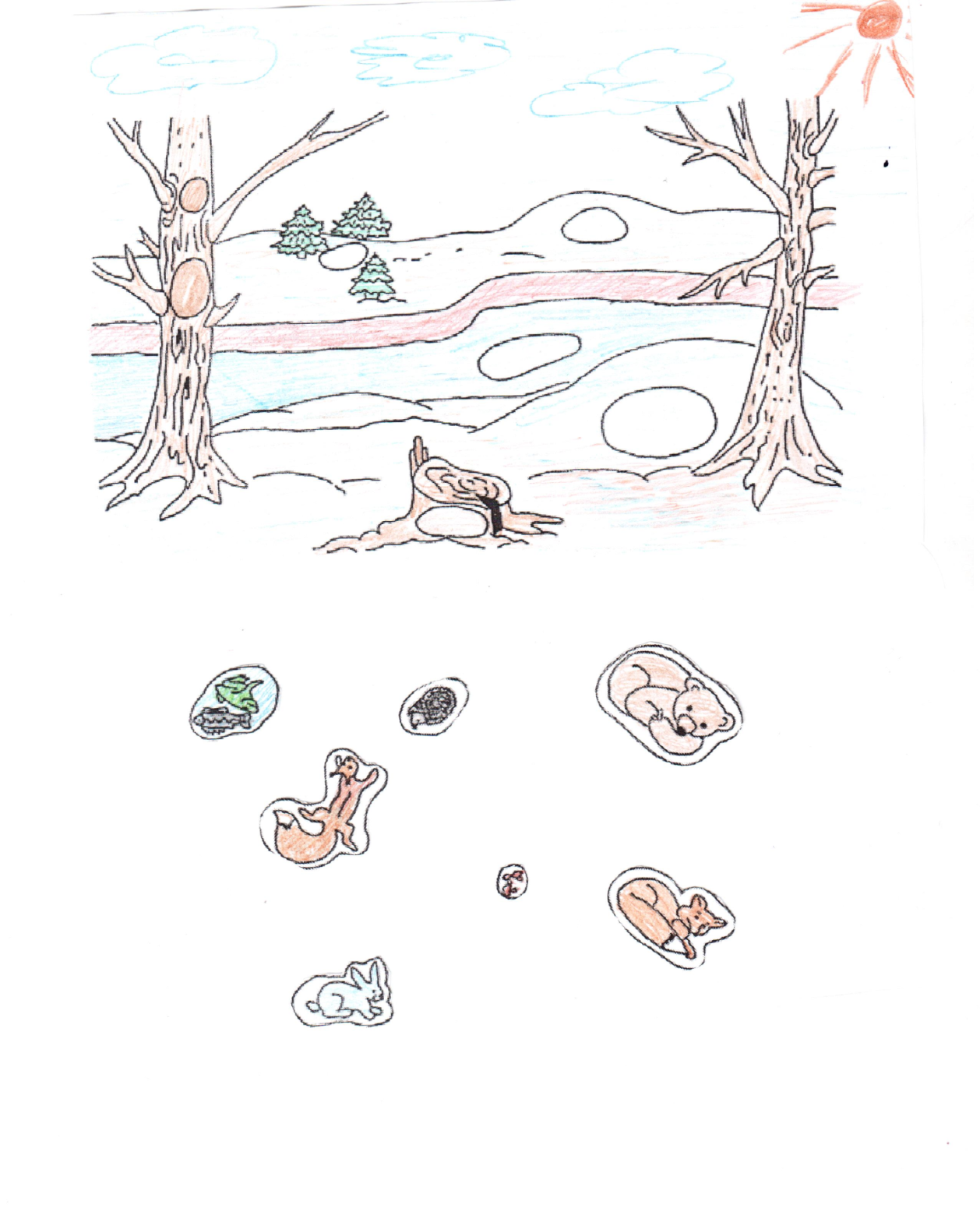 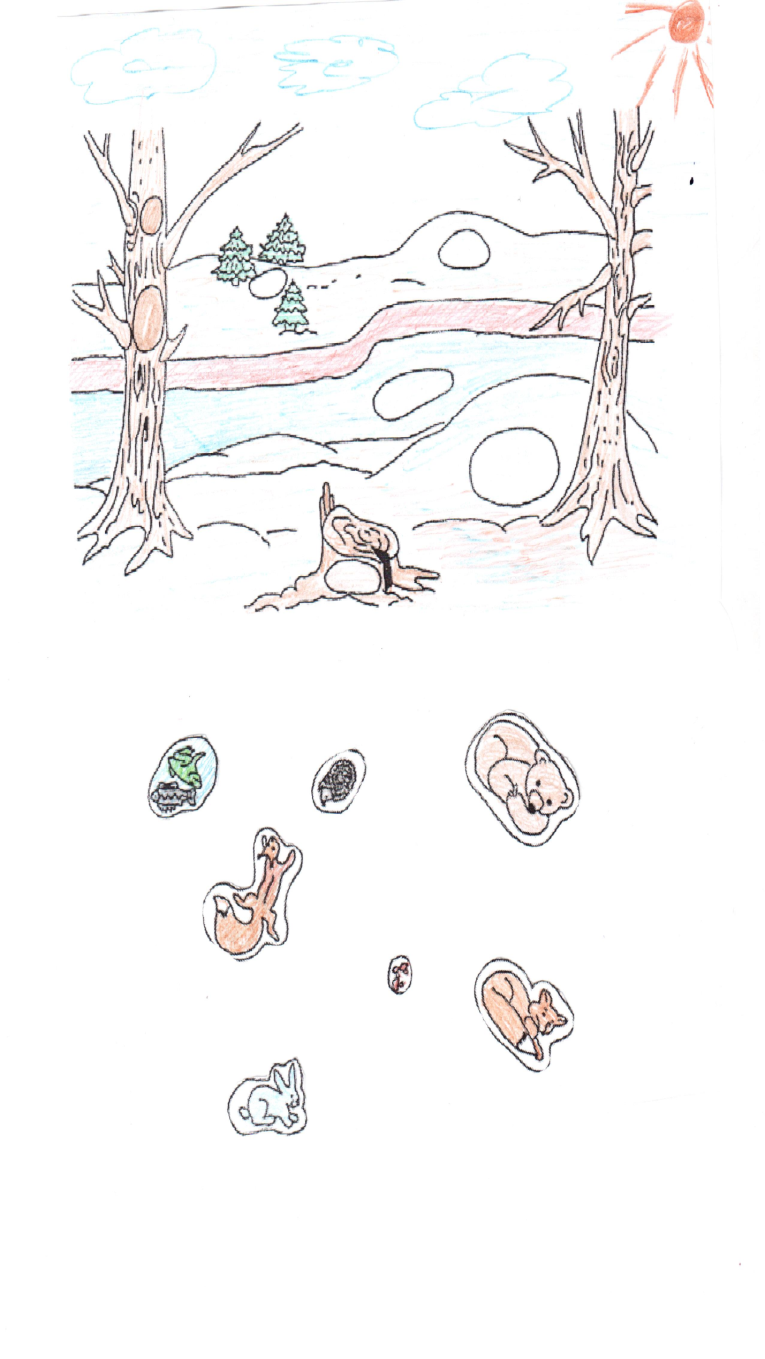 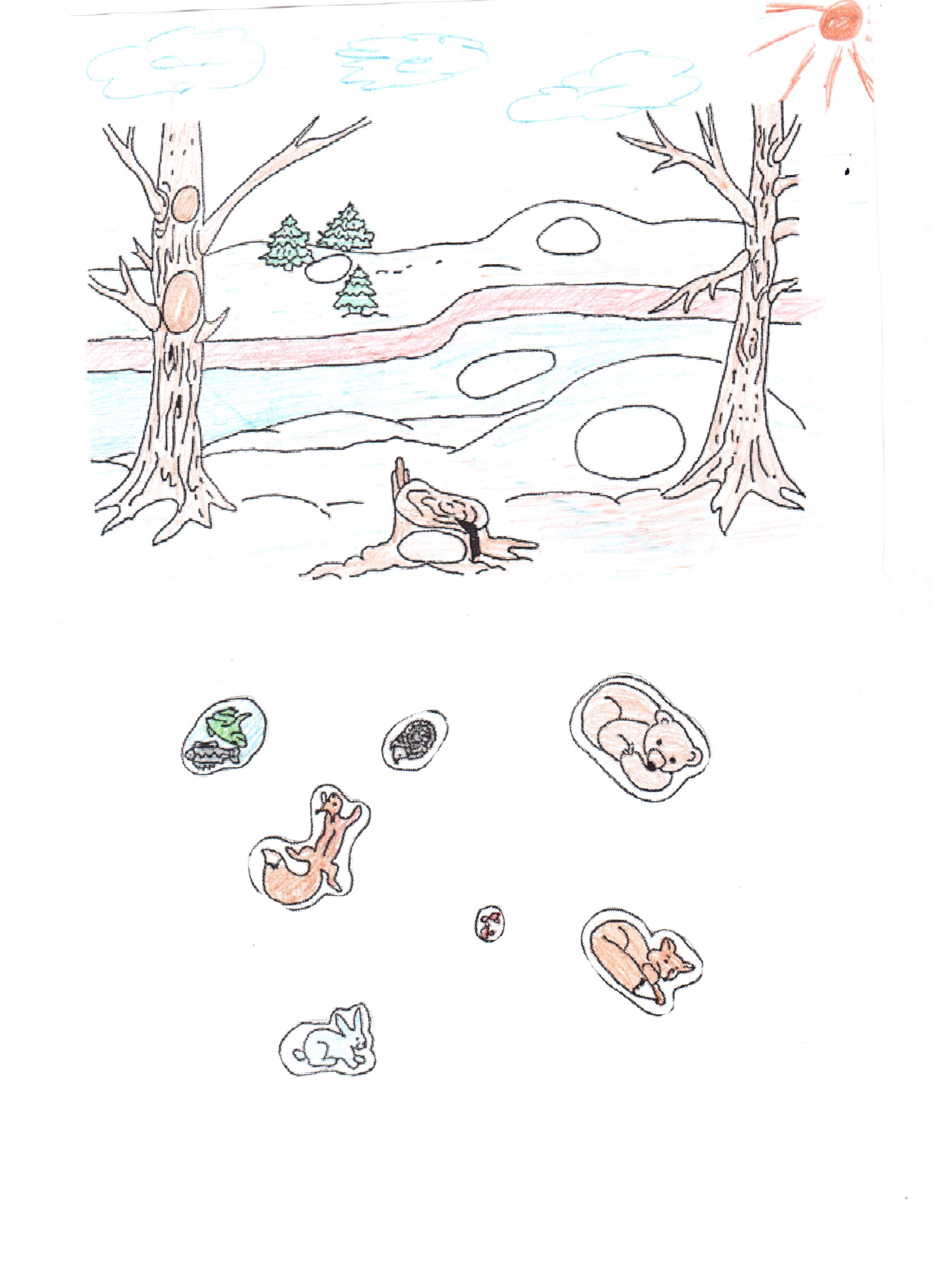 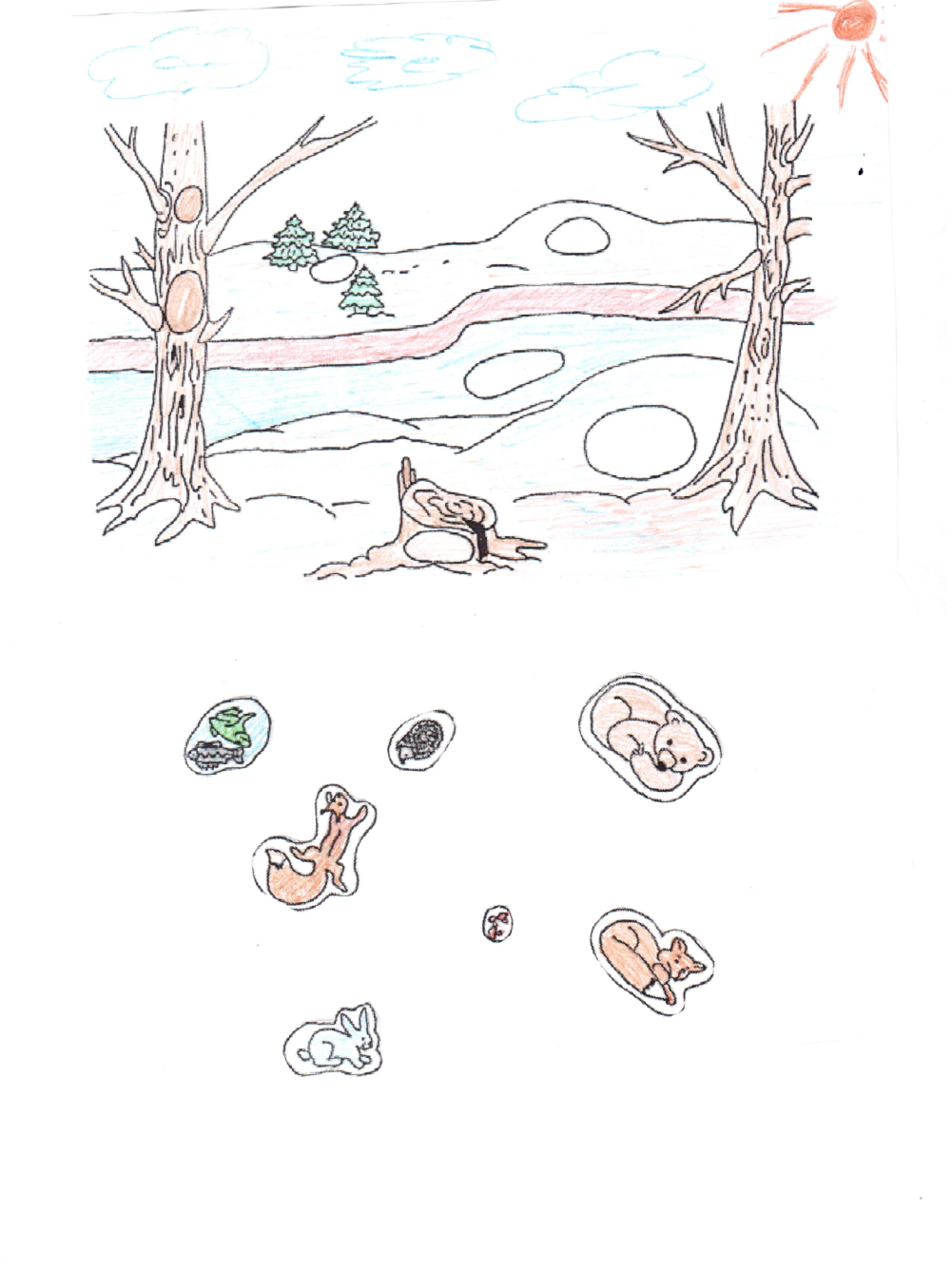 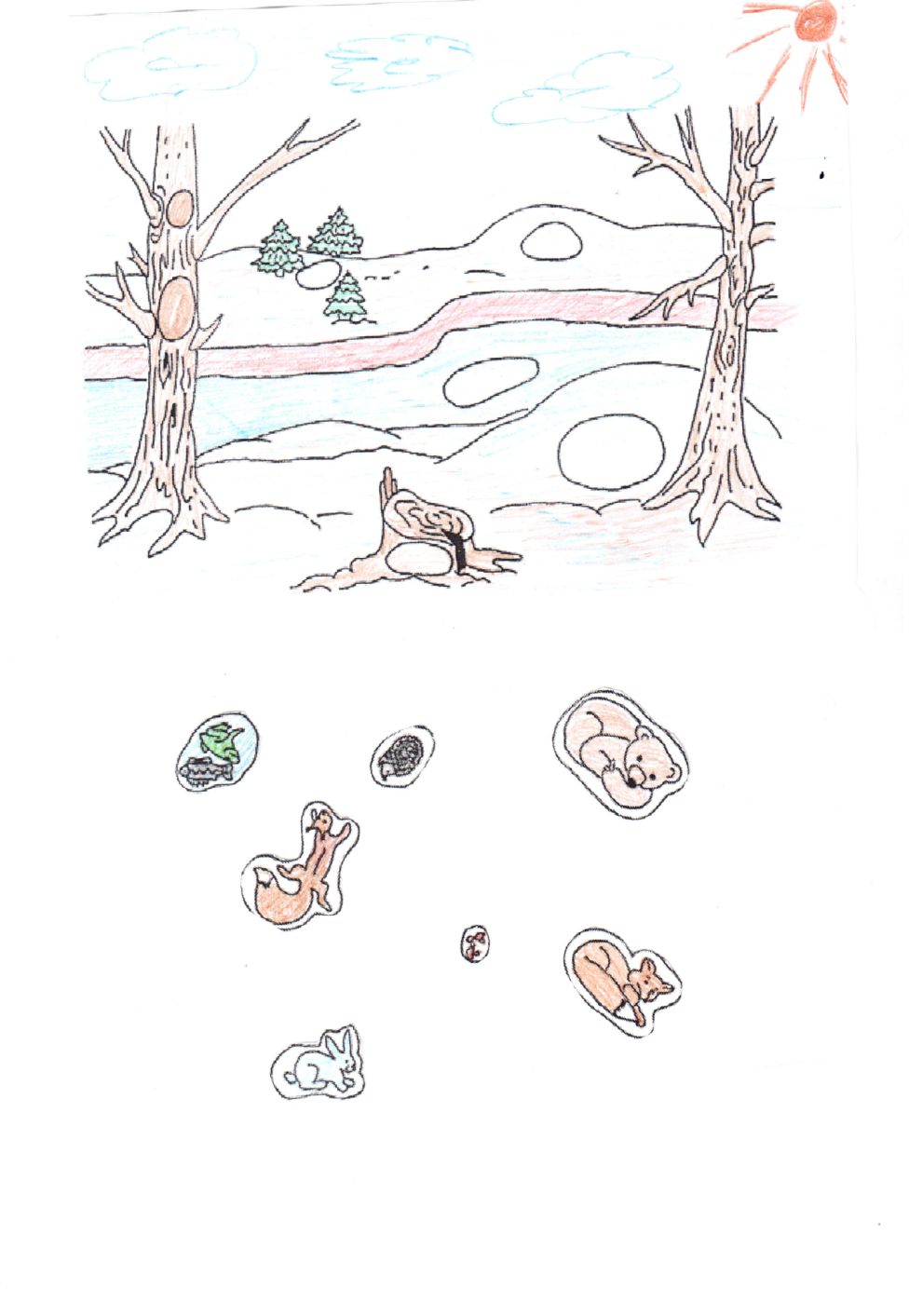